Figure 2. The picture shows the data flow from the data sources to the aggregation in PICTIS and the publication ...
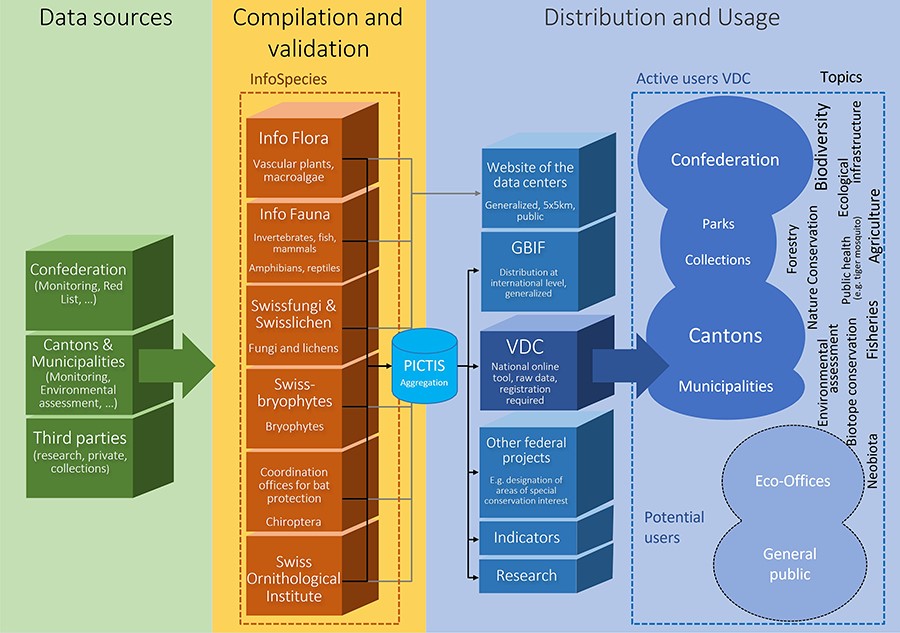 Database (Oxford), Volume 2023, , 2023, baad072, https://doi.org/10.1093/database/baad072
The content of this slide may be subject to copyright: please see the slide notes for details.
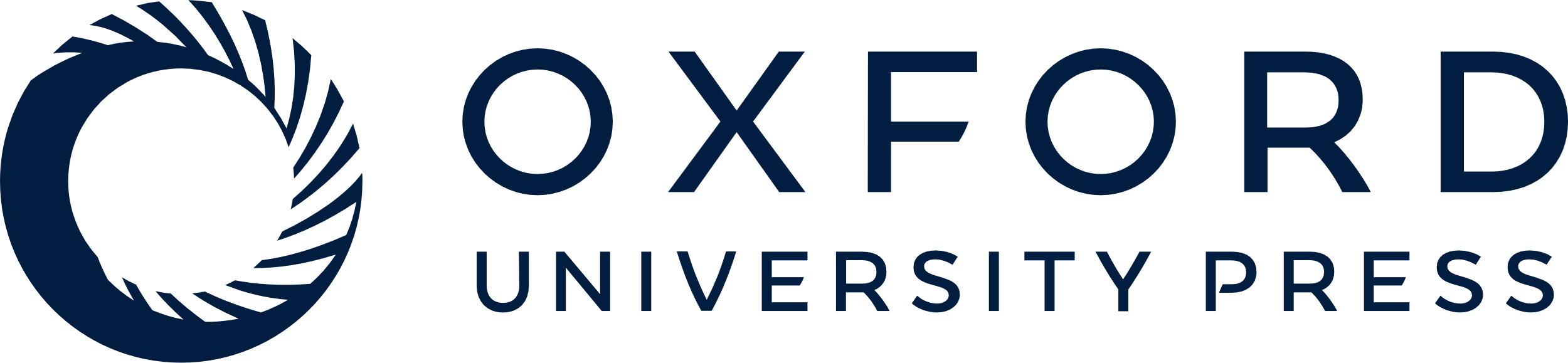 [Speaker Notes: Figure 2. The picture shows the data flow from the data sources to the aggregation in PICTIS and the publication through the VDC to different categories of users. (Figure courtesy of Lukas Wotruba, WSL).


Unless provided in the caption above, the following copyright applies to the content of this slide: © The Author(s) 2023. Published by Oxford University Press.This is an Open Access article distributed under the terms of the Creative Commons Attribution License (https://creativecommons.org/licenses/by/4.0/), which permits unrestricted reuse, distribution, and reproduction in any medium, provided the original work is properly cited.]